国際ロータリー第2790地区2022～2023年度　研修系３委員会合同セミナー
「もっとロータリーを知り、もっと元気なクラブを目指そう！」～不易流行の視点で～
ロータリー情報委員会
職業奉仕委員会
ロータリー研修委員会
1
開催趣旨
元気なクラブに
ロータリーを知る
どんどん質問を！
もっとロータリーを知りたくなる
ロータリーが好きになる
ロータリーを楽しむ
2
[Speaker Notes: 今回のセミナーの開催趣旨について、説明いたします。
今日お集まりの皆様は、それぞれにロータリーを知っておられると思います。（理解）
で、知ったことでロータリーが好きになっておられるのではないでしょうか？（感情）
そして、好きだから、ロータリーを楽しんでおられるのではないでしょうか？（行動）
例えば、仲間と親睦を深める、一緒に奉仕活動を行う、あるいは本日の様なセミナーでロータリーについて新たなコトを知るなども、
無理にではなく、参加したいから参加してますよね。
そこからですが、そうなると、知らないことを知って良かったとたということから、もっとロータリーを知ってみたいと思のではないでしょうか？（感情）
そこで、更にロータリーについて知ることで、もっとロータリーを好きになることが出来るように思います。
本日のセミナーはそういう意味で、楽しんで見聞きしていただければと思います。
その中で、「あれ？」と思うことがきっとあるはずです。本日は講演の後、質疑応答の時間を設けておりますので、是非とも活発なご質問をして下さい。
そういうことを繰り返していくことで、益々ロータリーが好きになり、そういうロータリーアンが増えれば、クラブの更に元気なクラブになっていくとのではと思います。]
【１】元気なクラブ
小倉ガバナーが定義された
　　「元気なクラブ」とは？
①明確な目標があり、それに向かって会員同士が協力し合って活動している
②会員間のコミュニケーションが取れていて、風通しがよく、相互の交流が活発である
③例会が楽しく充実していて、情報の受発信が行き届いている
3
[Speaker Notes: 小倉ガバナーエレクトは、元気なクラブとは、
①明確な目標があり、それに向かって会員同士が協力し合って活動している
②会員間のコミュニケーションが取れていて、風通しがよく、相互の交流が活発である
③例会が楽しく充実していて、情報の受発信が行き届いている
と定義されました。]
【２】「元気なクラブ」への応援します
「不易流行」の視点で情報提供する。
ロータリーの原点、理念
「不易」：いつまでも変わらないモノ・コト、変えてはならない本質
どちらも大切
ロータリーの成長
「流行」：時代にあわせて変化していく、変化させていくモノ・コト
4
[Speaker Notes: 2022-23年度ロータリー情報委員会は得居仁研修リーダーの元、職業奉仕委員会、ロータリー研修委員会と連携しながら、皆様のクラブの支援をして参ります。ロータリーは岐路に立っているという認識の元、「不易と流行」という視点で今一度、ロータリーをそしてクラブを見つめ直して、その元気なクラブにしていくための情報を提供して行きたいと考えております。

「不易」とは「いつまでも変わらないモノ・コト、変えてはならない本質」ということでありまず。「不易」という観点でロータリーを考えるとロータリーの原点、理念です。

そして、、「流行」とは「時代にあわせて変化していくモノ・コト」と理解下さい。
「流行」という観点では、ロータリーの成長ということと言えます。
私はこのどちらも大切であると考えております。
新たにロータリアンとなられた方はもちろんですが、既にロータリーに永く親しんでおられるロータリアンの皆様とも、確認し合い、ロータリー観を確かなモノとし、ロータリーを楽しむためのお手伝いをいたします。その結果として、会員ひとり一人が楽しめるクラブとなり、元気なクラブになるのではないでしょうか。]
不易
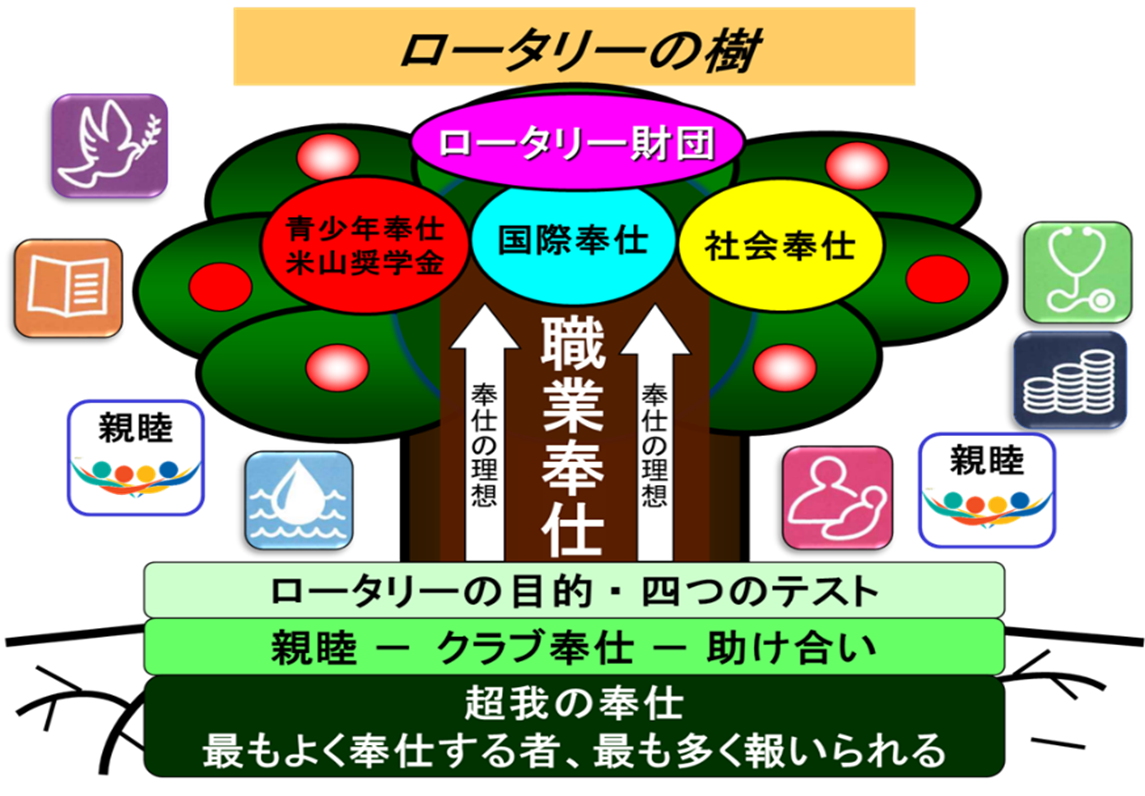 5
[Speaker Notes: さて、ここで「ロータリーの樹」を登場させます。

この「不易」ですが、皆様ご存知のとおり、「ロータリーの樹」でまさに根っ子の部分、そして幹の部分として表現されております。
「超我の奉仕」：「最も良く奉仕する者、最も多く報いられる」
「親睦－クラブ奉仕－助け合い」
「ロータリーの目的」
「四つのテスト」：真実かどうか、みんなに公平か、行為と友情を深めるか、みんなのためになるかどうか　これが根っ子です。]
ロータリーにおける「不易」
根っ子の部分
２つの公式標語（1950年）
・超我の奉仕
・「最もよく奉仕する者、最も多く報いられる」：シェルドン提唱1921年
☆原点は「決議23-34」第1項に記載
6
[Speaker Notes: 「超我の奉仕」：「最も良く奉仕する者、最も多く報いられる」
原点は決議23-34の第１項です。]
ロータリーにおける「不易」
根っ子の部分
決議２３－２４
１. ロータリーは、基本的には、一つの人生哲学であり、それは利己的な欲求と義務およびこれに伴う他人のために奉仕したいという感情とのあいだに常に存在する矛盾を和らげようとするものである。この哲学は奉仕－「超我の奉仕」－の哲学であり、これは、「最もよく奉仕する者、最も多く報いられる」という実践的な倫理原則に基づくものである。
7
[Speaker Notes: 「決議23-34」第1項
１. ロータリーは、基本的には、一つの人生哲学であり、それは利己的な欲求と義務およびこれに伴う他人のために奉仕したいという感情とのあいだに常に存在する矛盾を和らげようとするものである。この哲学は奉仕－「超我の奉仕」－の哲学であり、これは、「最もよく奉仕する者、最も多く報いられる」という実践的な倫理原則に基づくものである。]
ロータリーにおける「不易」
根っ子の部分
親睦ークラブ奉仕ー助け合い
「親睦」があっての「奉仕」
〇Fellowship　志を同じくする者同士の仲間意識
×Friendship　親しい者同士の友情
8
[Speaker Notes: 根っ子の２番目「親睦－クラブ奉仕－助け合い」です。
ここで、大切なのは「親睦」があっての「奉仕」です。
親睦とは
志を同じくする者同士の仲間意識（fellowship）であって、親しい者同士の友情（friendship）ではありません。]
ロータリーにおける「不易」
根っ子の部分
ロータリーの目的（原型は1912年）
ロータリーの目的は、意義ある事業の基礎として奉仕の理想を奨励し、これを育むことにある。具体的には、次の各項を奨励することにある。
第1　知り合いを広めることによって奉仕の機会とすること。
第2　職業上の高い倫理基準を保ち、役立つ仕事はすべて価値あるものと認識し、社会に奉仕する機会として ロータリアン各自の職業を高潔なものにすること。
第3　ロータリアン一人一人が、個人として、また事業および社会生活において、日々、奉仕の理想を実践すること。
第4　奉仕の理念で結ばれた職業人が、世界的ネットワークを通じて、国際理解、親善、平和を推進すること。
9
[Speaker Notes: 根っ子の３段目「ロータリーの目的」
ロータリーの目的は、意義ある事業の基礎として奉仕の理想を奨励し、これを育むことにある。具体的には、次の各項を奨励することにある。
として、以下4つの項目で示しています。
第１はまさに親睦を深めてクラブの仲間と奉仕活動をすることです。
第２は職業倫理の高揚を謳っています。
第３は奉仕を実際に実行するコト。
第４は国際奉仕をすること。]
ロータリーにおける「不易」
根っ子の部分
４つのテスト（1943年）
言行はこれに照らしてから
１．真実かどうか
２．みんなに公平か
３．好意と友情を深めるか
４．みんなのためになるかどうか
10
[Speaker Notes: もう一つ３段目にあるのが「四つのテスト」です。：真実かどうか、みんなに公平か、行為と友情を深めるか、みんなのためになるかどうか　
これは最初、職業をするための判断基準から出発しましたが、「言行はこれに照らしてから」　とあります様に、現在は、職業のみならず、ロータリアンの人生においての判断基準です。

これらが根っ子です。]
不易
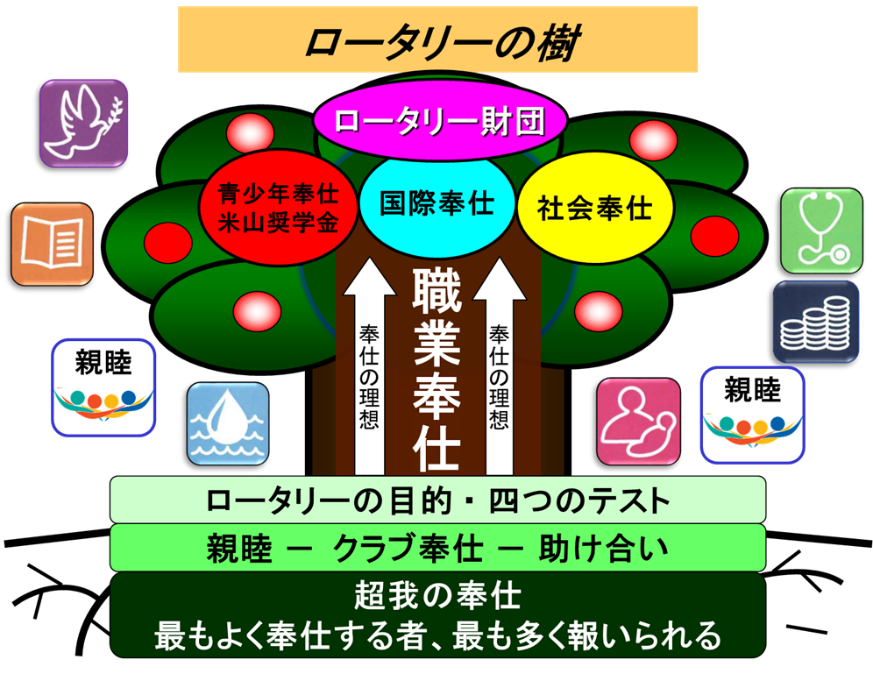 11
＊『ロータリーの樹・２００８』を一部修正しています。
[Speaker Notes: この根っ子の基本的な考え方、あり方を理想とし、その奉仕の理想の実現に向け、この観点で職業を営むのが、幹の部分である「職業奉仕」です。
職業奉仕は職業に対する奉仕です。根っ子にある考え方を実現する対象が「職業」であるという理解です。私は、自らの職業を利他の視点で実行することで、結果として自らが報いられるという風に考えております。「報いられる」とは金銭的なことだけではありません。自らの達成感など精神的なことも大きいと思います。つまりこの仕事をして良かったと思えることです。
こういうことをクラブ内であらためて共有化する機会を設けることだけでも、違ってくるのではないかと思っております。]
ロータリーにおける「不易」
幹の部分
職業奉仕
職業奉仕委員長発表
12
[Speaker Notes: さて、この根っ子から育つ幹の部分である職業奉仕についてですが、ここで、職業奉仕委員長の小野塚さんにご登壇いただき、バトンタッチいたします。小野塚委員長からは、職業奉仕の歴史と変遷と題して、語っていただきます。
小野塚さん、よろしくお願い致します。]
流行
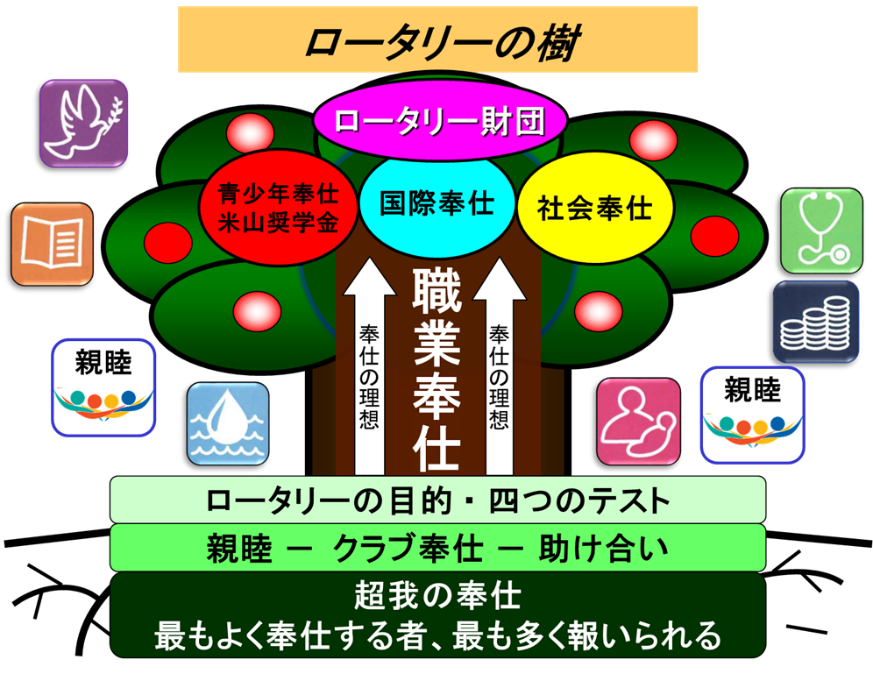 13
[Speaker Notes: 小野塚さん、ありがとうございました。
では、不易の部分から、次の、「流行」の部分についてのお話に移って参ります
樹の中では、葉、花、実、そして周りの環境です。
置かれている環境がどう変化していくかを見定め、これらをどう変えていくかという視点が大事です。
ロータリーができて１１７年、日本のロータリーができて１０１年となりますが、その間、時代を反映し、いろいろな変化があり、現在に至っております。その変遷してきた歴史を振り返り、現在の立ち位置を再確認して参ります。
そして、その現在のロータリーの置かれている状況のもと、特にRIが進もうとしている方向、進めようとしている事について、皆様が「どうあるべきか」、「どうありたいか」を考え、行動するための情報提供をしたいと考えております。そして、未来に向けてどう変わっていくべきかを皆様と一緒に考えていきたいと思います。]
ロータリーにおける「流行」
＜最近の「流行」から＞
・中核的価値観
・７つの重点分野
・ロータリーの戦略計画
　　ビジョン声明、４つの優先事項
・ＤＥＩ
・ＳＲＦ
14
[Speaker Notes: 最近の「流行」から、「中核的価値観」、「７つの重点分野」、「ロータリーの戦略計画おけるビジョン声明と４つの優先事項」、そして、ここで新たに提唱された「ＤＥＩ」について、それぞれ本日はほんの入り口程度ですが、紹介をいたします。そして、最後にＳＲＦについて。]
ロータリーにおける「流行」
中核的価値観（２００７年採択）

・FELLOWSHIP 親 睦
・INTEGRITY 高潔性
・DIVERSITY 多様性
・SERVICE 奉 仕
・LEADERSHIP リーダーシップ
ロータリーの樹の根っ子の部分
15
[Speaker Notes: まず、中核的価値観ですが、このことばはロータリーで最初からあった言葉ではありません。
が、その５つの価値観のうち、親睦、高潔性、奉仕　はロータリーの目的に記されていると考えられます。
多様性についてですが、その言葉はありませんでしたが、ロータリー誕生の時、１業種１名に限ったということは、業種の多様性を認めていたと考えることができます。時代に即して、その範囲を拡げているのが、現在のロータリーでしょうか。
また、リーダーシップについては、これもやはり、メンバーを各業種の代表と位置づけ、業界を引っ張っていくことを求めておりますので、おのずからリーダーシップは当然の様に求めていたと言えます。
つまり、中核的価値観とは、これまでのロータリーの樹の根っこ部分をロータリーの重要な価値観として再度確認したと言えます。
ロータリアンひとり一人がこの５つの価値観を共有することが大切だと思います。]
ロータリーにおける「流行」
７つの重点分野
（Ｒ財団グローバル補助金の対象分野）
・平和の推進
・疾病との闘い
・きれいな水の提供
・母子の健康
・教育の支援
・地元経済の成長
・環境（2021年7月より新たに加わった）
ロータリーの樹の周囲に描かれている絵が重点分野それぞれを表している。
16
[Speaker Notes: これがまさに、時代を見据えての課題分野を明確にしたものです。現在、世界で起こっている解決すべき課題で，ロータリーとして、ロータリー財団として、ロータリークラブとして、取り組むべき課題がこの中にたくさんあります。　ロータリーの樹の周囲に描かれている絵が重点分野それぞれを表しています。７番目の「環境」が新たに加わったように、これは時代に応じて変わっていくことは必然かと思います。これは国連がＳＤＧsで掲げている１７項目と重なります。時代の要請です。]
ロータリーにおける「流行」
戦略計画（2019年手続要覧）
・ビジョン声明
　私たちは、世界で、地域社会で、そして自分自身の中で、持続可能な良い変化を生むために、人びとが手を取り合って行動する世界を目指しています。
・4つの優先事項（今後５年間）
　・より大きなインパクトをもたらす
　・参加者の基盤を広げる
　・参加者の積極的な関わりを促す
　・適応力を高める
17
[Speaker Notes: 戦略計画では、ビジョン声明でロータリーが目指す世界を明らかにしています。「私たちは、世界で、地域社会で、そして自分自身の中で、持続可能な良い変化を生むために、人びとが手を取り合って行動する世界を目指しています。」
そして、そのビジョンを実現するために優先することについて、言い換えれば、奉仕活動の輪を広げていきましょうということで、その際に考えるポイントが４つの優先事項としてしめされています。社会奉仕、国際奉仕、青少年奉仕活動を行うに際し、世界にアピールし、仲間を増やしていこうとの考えでしょう。この戦略計画は今現在の、現在進行形の計画です。各クラブの戦略計画については、この後、研修委員会の発表であるかと思います。]
ロータリーにおける「流行」
ＤＥＩ：ロータリーの行動規範
2019年採択
・DIVERSITY    多様性
　　人種、宗教、ジェンダー、年齢、地域格差
・EQUITY 　　   公平性
・INCLUSION   包摂性
　　他者を尊重する言葉、サポートを示す、温かく迎え入れる　（My Rotaryより）
18
[Speaker Notes: そして、ロータリーの行動規範です。公平性は根っ子からありましたね。多様性は中核的価値観で加わりましたが、先ほどお話しました通り、原点でもその考えてあったと考えらます。そして、ここで包摂性という言葉が新しく加わりました。
これは、頭で多様性、公平性と理解していても、気持ちがそうなっていて、そういう態度をとっていますかということかと思います。
自らの言動を振り返ってみましょう。いずれも「流行」という位置づけで後から加わりましたが、根っ子や幹との関わりは深く、時代に即して根っ子や幹を太くしていると私は解釈しております。]
流行
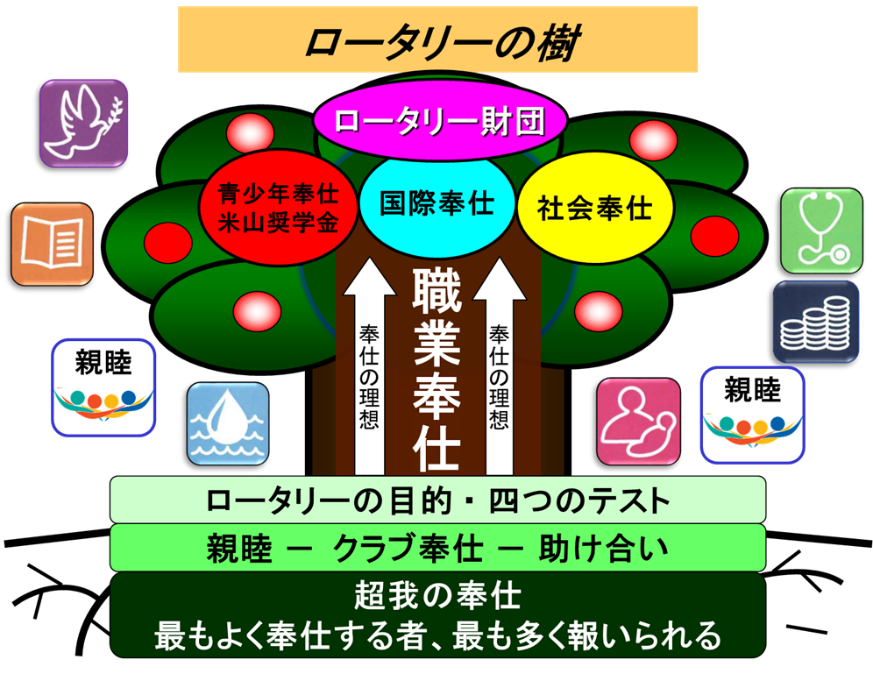 戦略計画
ビジョン声明、４つの重点事項
７つの重点分野
ＤＥＩ
中核的価値観
19
2022/9/9
[Speaker Notes: これまで観てきました、「流行」の部分ですが、私の解釈としては、中核的価値観は根っ子と幹の部分、7つの重点分野は樹の周囲の環境部分、戦略計画におけるビジョン声明と4つの重点事項は枝、葉、花の部分、そしてここで新たに提案されている「ＤＥＩ」は根っ子と幹の部分でそれをしっかりとさせるためのものといえるのではないでしょうか？]
ロータリーにおける「流行」
ＳＲＦについて
SRFは、RIに設置されたSRF委員会での極秘裏の検討を終え、2020年12月に発表された。
SRFは基本的には地区、ガバナー制度を廃止する組織変更案。
世界レベル：RI理事会、ローリー財団管理委員会は従来通り。両者共通の下部組織としてGlobal Volunteer Cadreを置く。
地域レベル：Global Volunteer Cadre の下部組織としてRegional Councilを置く。日本は１つのRegion。Regional Councilが賦課金を徴収する。
セクションレベル：Region。Regional Council の下部組織としてSection Leaderを置く。世界で1500～1600人。25～30のRCとRACを支援する。賦課金は徴収できない。
スケジュール：2022年4月規定審議会で決定。2023-24年度パイロット地域研修。2024年7月パイロット開始。
20
【３】規定審議会について
ロータリー唯一の立法機関 （RI定款第10条第1節）
　　
・ロータリーの組織規定に変更を加える制定案と、RI理事会の見解を表明する見解表明案について審議と投票が行われる。（ＲＩ細則第7条7.010他）　

・３年に１度、アメリカシカゴで開催（直近：２０２２年４月に開催）

・ 世界中の５００を超える全ての地区から、 各地区１名の代表議員が参加（投票権を持つのは代表議員）
　　今年、2790地区からは得居仁PDGが参加

☆審議会は、ロータリーの組織運営にクラブの声を反映させる機会
2830地区　工藤武重PDG解説
21
[Speaker Notes: この資料は2830地区（青森県）の工藤武重パストガバナーの解説資料を転用しております。]
最近の規定審議会から
2830地区　工藤武重PDG解説
2013年　規定審議会
　・会員身分の制限を緩和
　・奉仕プロジェクトへの参加を例会出席と同等と認める
　・RI理事会が地区の境界を変更する場合として，地区
　内の会員数を1200名未満から1100名未満とする
22
[Speaker Notes: 会員身分の制限の緩和ですが、仕事についていなくとも会員になれるようになりました。これは日本では例えば専業主婦の方々などが該当します。
奉仕プロジェクトへの参加が出席扱いとなりました。]
最近の規定審議会から
2830地区　工藤武重PDG解説
2016年　規定審議会
　・従来の規定審議会を，規定審議会（制定案を直接会合で審議する）と決議審議会（RI理事会への要請を内容とする決議案を毎年１回電子投票で審議する）に分離する
　・柔軟性の導入（会員身分、例会の持ち方、出席について、標準ロータリークラブ定款に従わないクラブ細則を認める）
　　　→例会は月2回以上でよく，オンライン形式でもよい
23
最近の規定審議会から
2830地区　工藤武重PDG解説
2019年　規定審議会
　・ローターアクトクラブにRI加盟を認める
　・例会を欠席したときのメークアップ期間を「年度内」とする
　・職業分類の制限（1業種5名まで）を撤廃する
　・規定審議会の改革
      →RI理事会提出の緊急制定案を決議審議会（電子投票）で審議する
　　 →制定案の事前審議は賛成表が20%未満だと規定審議会に回付されない
24
最近の規定審議会から
2022年　規定審議会（2022/4/10～14）
・当地区からは得居PDGが地区代表議員として出席。
・94の立法案が審議され、26件が採択された。
去る7月16日に得居研修リーダーの報告会を開催した。
25
[Speaker Notes: 地区ホームページにその時の資料をアップしております。是非、直接そこにアクセスいただき、最新の情報を得ていただきたいと思います。
さて、今回の規定審議会で気になるのは、]
得居代表議員資料より
⑤22-71 クラブの管理の試験的プロジェクトについて規定する件
 RI 理事会、Merimbula RC（オーストラリア9705 地区）

当初案：RI定款第8条管理 第2節 
(e) 6000 以下のクラブを含み、期間を6年以内とした、理事会が適切とみなす監督を伴う試験的プロジェクト。を追加する。
修正案: RI細則第14条 管理上の集団と管理上の地域単位　 14.020.監督
14.030.試験プロジェクト通じた監督
26
[Speaker Notes: 以下資料は、得居代表議員の規定審議会報告を参考に致しました。
ここで、気にするべきところは　ＲＩ定款の変更提案でなく、ＲＩ細則の変更提案であるという点です。
定款変更には２／３の賛成が必要であるのに対し、細則の変更は１／２以上とハードルが低くなります。]
★事実上のSRFの試験的導入である。

(1)SRFは、RIに設置されたSRF委員会での極秘裏の検討を終え、2020年12月に発表された。

SRFは基本的には地区、ガバナー制度を廃止する組織変更案である。
世界レベル：RI理事会、ローリー財団管理委員会は従来通り。両者共通の下部組織としてGlobal Volunteer Cadreを置く。　
地域レベル：Global Volunteer Cadre の下部組織としてRegional Councilを置く。日本は１つのRegion。Regional Councilが賦課金を徴収する。
セクションレベル：Region。Regional Council の下部組織としてSection Leaderを置く。世界で1500～1600人。25～30のRCとRACを支援する。賦課金は徴収できない。
スケジュール：2022年4月規定審議会で決定。2023-24年度パイロット地域研修。2024年7月パイロット開始。
27
★事実上のSRFの試験的導入である。


当初スケジュール：2022年4月規定審議会で決定。2023-24年度パイロット地域研修。2024年7月パイロット開始。
RIは、SRFを2022年規定審議会でRI定款の変更により採用するスケジュールとしていましたが、2022年規定審議会の直前に、RI細則の変更により、第８ゾーンとRIBIで、地区とガバナー制度を廃止する試験的プログラム（事実上のSRF(22-71)）を施行するとして、可決させました。規定審議会ではSRF委員会は存続すると説明していましたが、その後の情報では、SRF委員会は無くした、SRFは無くなった、と説明しているようです。ただ、SRFという言葉自体は無くなりましたが、22-71の採択によりその実質(中核)である地区とガバナー制度の廃止に向けて進んでいます。
28
[Speaker Notes: 以上、得居代表議員からの最新情報も含めての報告です。]
事実上の（実質的な）ＳＲＦのモデル実験がここで始まる。
これが自分たちのクラブに適用されたときにどうなるのか、しっかりと考え、ロータリアン個人として、クラブとして、そして地区としてＲＩに対して、意見を言うことが必要になる。次回規定審議会は２０２５年である。　　　（山下私見）
29
2022/9/9
【４】最後に
本日のこのセミナーへの参加をきっかけに、ロータリーにより一層関心をもっていただき、「調べる」、「仲間と議論する」、「行動する」ということを通じて、ロータリーを愉しんでいただき、クラブを元気にしていきましょう。ロータリー情報をお伝えすることでそのお手伝いをします。お声かけ下さい。
30
[Speaker Notes: 卓話などおよびいただければ、どんどん参ります。

この後、休憩を挟んで、そのクラブを元気にするためにという視点で、ロータリー研修委員会始平堂委員長から
「クラブ現状分析から元気なクラブづくりへ」と題して、講演をしていただきます。]